“The Dragon and the Snow Lion: China’s Relationship with Tibet”
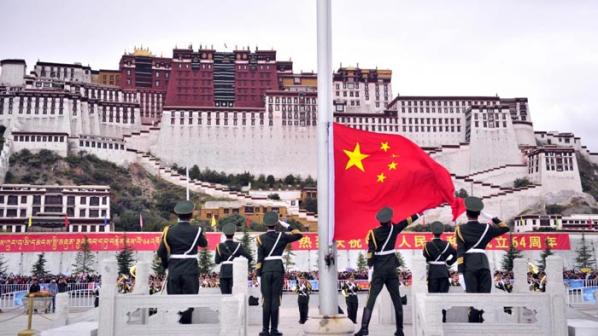 Canada and Tibet:
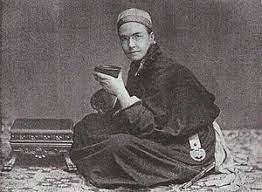 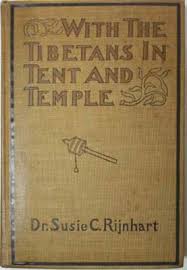 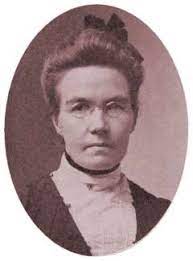 Susanna "Susie" Carson Rijnhart, 1868 – 1908,  Chatham, Ontario

One of the first woman allowed to study medicine at Trinity College in Toronto, (1889): 

The Ist Western women to enter Tibet :

From the late 19th Century to the early 20th Century:  Tibet was a place of Canadian missionaries.
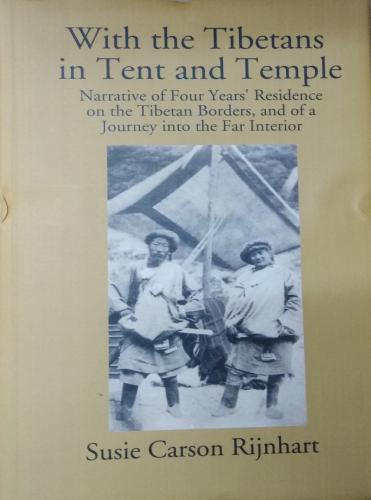 On a lecture tour of Canadian churches, Dr Rijnhart was described as “a Canadian heroine” with a “most thrilling story of missionary exploration, sacrifice, and possible martyrdom.”
Prominent Victorian connected with Tibet
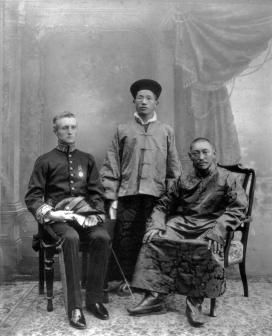 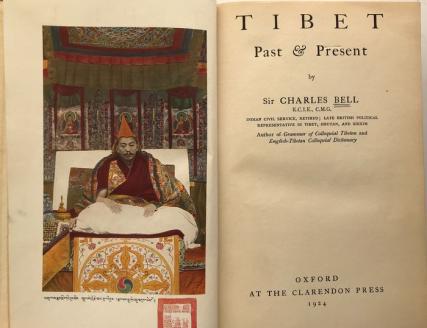 1870 –1945) was the British Political Officer
 for Bhutan, Sikkim and Tibet.   In 1921 Bell retired Civil Service and moved to Victoria, BC
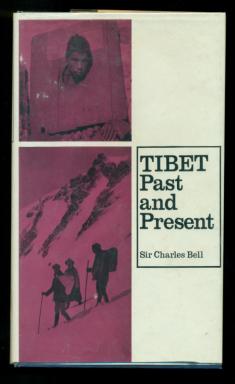 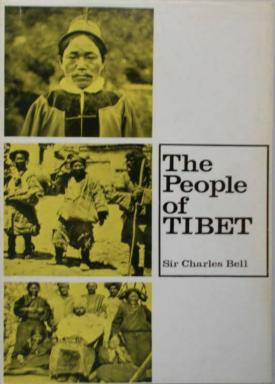 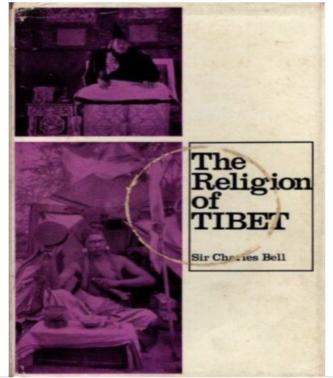 Twice Diaspora Tibetans in Canada:
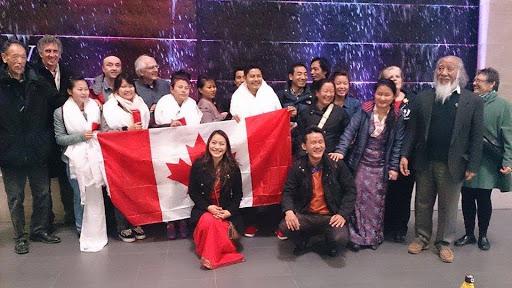 The Prime Minister Pierre Trudeau welcomes Tibetans:
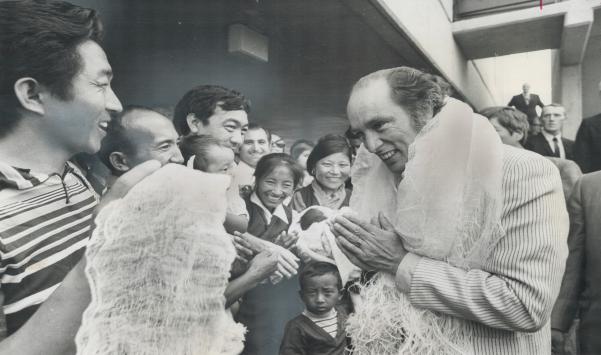 In June 1969, Canada became a signatory to the 1951 un Convention Relating to the Status of Refugees

In March 1971, the first Tibetan refugees arrived in Canada. This small group of newcomers to Canada became the first non-European refugees accepted into the country. At the time, the settlement of these refugees called for Quebec, Ontario, Alberta and British Columbia to accept an equal number of refugees.
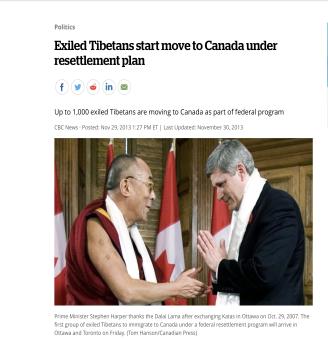 Three stages:   

The first group 1970   (humanitarian gesture)

The second stage  1990-2010  (Migration 

The  third stage,  2010- Present (Private Sponsorship)
Bo བོད་		     Tibet 			“Xizang  西藏”.
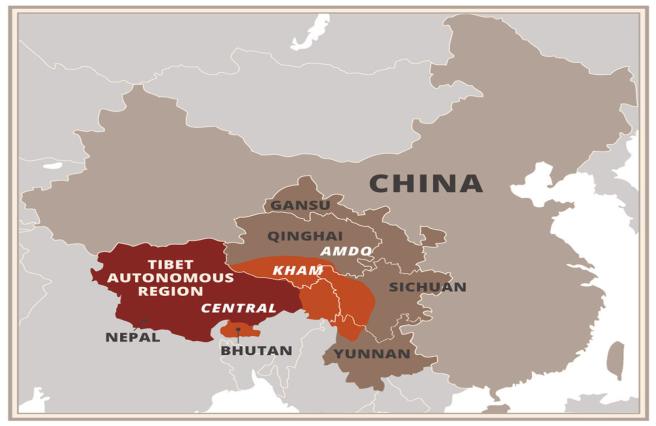 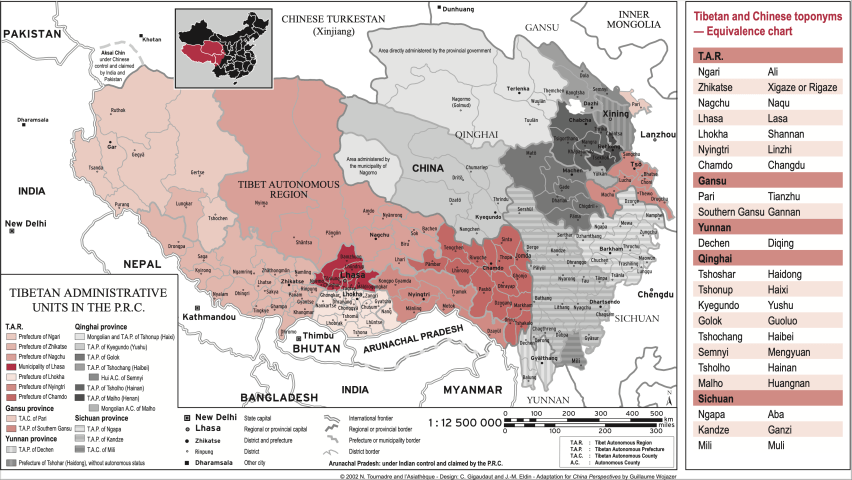 https://www.chinafile.com/reporting-opinion/viewpoint/how-much-does-beijing-control-ethnic-makeup-of-tibet
Han/Chinese population 91.96 percent

8.04 percent belong to minority ethnic groups
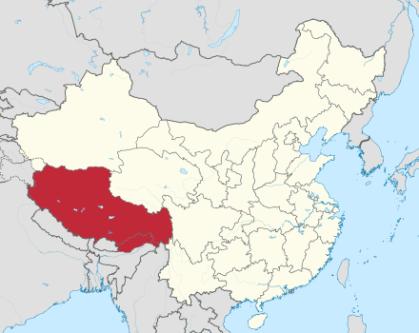 “Xizang西藏”.

In August the ministry of propaganda issued a directive to gradually replacing “Tibet” with ”Xizang” in external propaganda: 

Refers only Tibet  Autonomous Regions:
Tibetan Population 2020:

TAR:   	3137.901
Qinghai:   2021.170
Sichuan:   1990.585
Gansu:        367.006
Yunnan       387.511
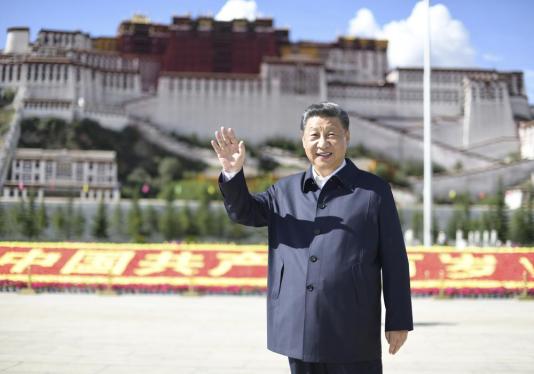 July 23 2021  Xi Jinping became the first President of China to visit Lhasa :
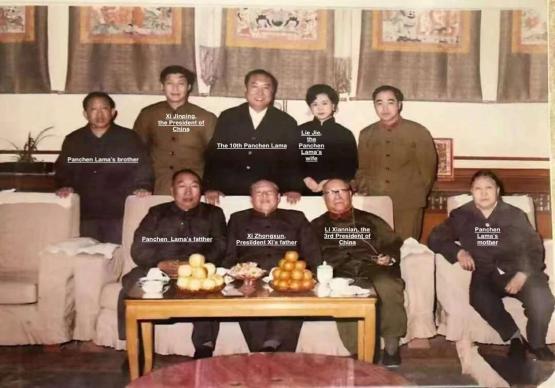 Xi Jinping’s family with the Panchen Lama’s family, 1979
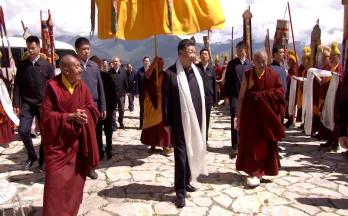 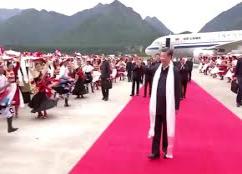 July Xi Jinping became the first President of China to visit Lhasa. 

Xi’s visit timed to coincide with the 70th anniversary of the 17 Point Agreement 

Marking the centenary celebration of the founding of CCP
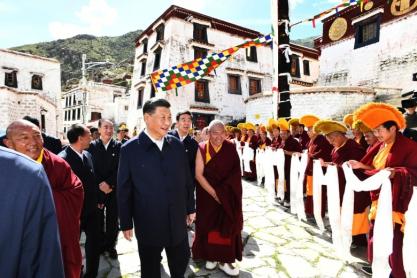 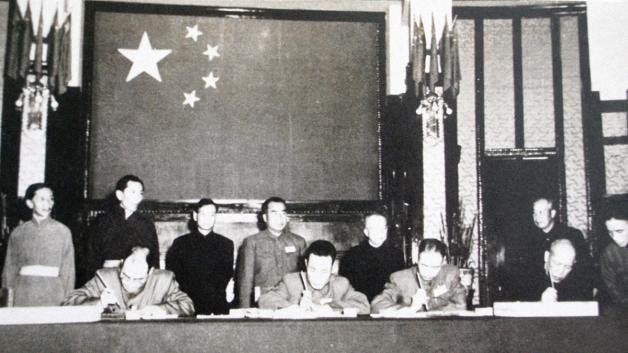 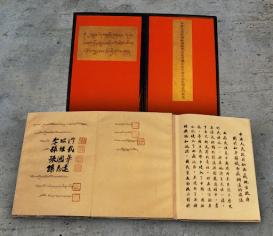 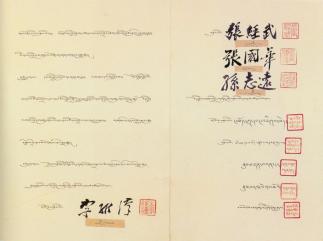 The Seventeen Point Agreement: The formal title,  Agreement of the Central People's Government and the Local Government of Tibet on Measures for the Peaceful Liberation of Tibet,  Signed in 23 May 1951
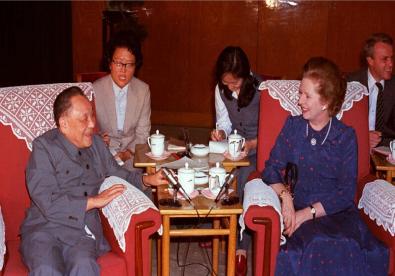 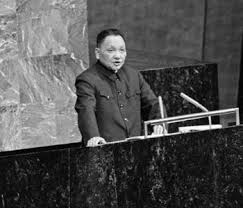 Deng was the architect of the 17th Point Agreement, at the Deng was the Political commissar of SW Military Region, that army that invaded Tibet.

The 17 Point Agreement is almost identical to Hong Kong Basic Law signed with Britain by Deng Xiaoping and Margaret Thatcher
The latest Development :
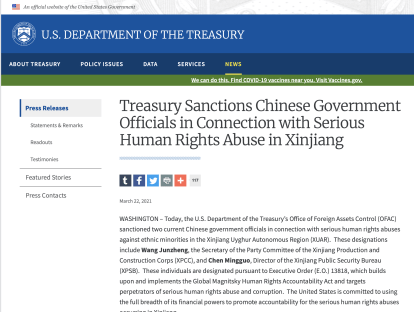 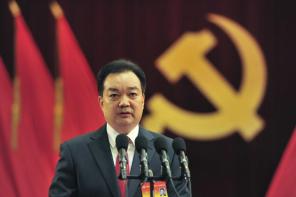 On 18th of October, Wang Junzheng asenior official sanctioned by the United States, Britain, the European Union and Canada for his role in China’s far western Xinjiang region has been appointed the First Sec of CCP in Tibet, (the top job).
What are the issues?



Minority areas:  Resource Rich, Resource extraction,  Low population density

Migration/   Settler Colonialism/ Sinicization/ Population transfer. 

Economic disadvantage,  imbalance growth 

4)   Chinese elite, no connection with minority issue

5)   International dimensions.  Human Rights  Global Diaspora/ Soft Power/  China’s         image.
Key themes:
1947-1960			Sovereignty.  Securing frontier (China 				signed a major border agreement with 				neighboring countries

1960-1967			Reform/ 

1967-1979			Socialists Transformation

1979-1990			Autonomy Revisioned,  (Hu Yaobang’s apology)

1990-2000			Economic Development  (Western 					Development, 西 部大开发;)

2000-Present			Integration and Assimilation/Civic 					Citizenship
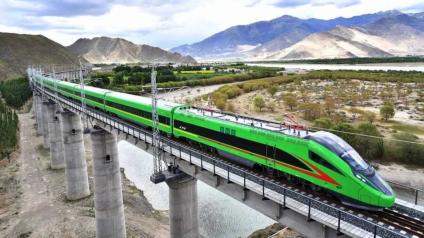 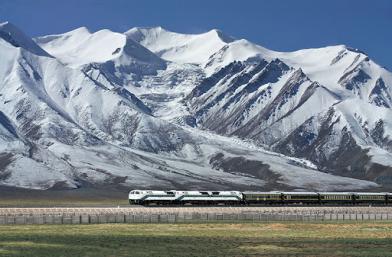 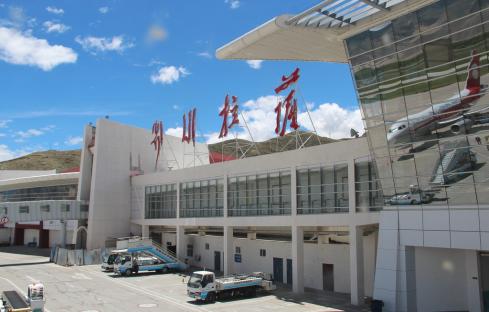 PRC/ CCP’s Paradigms

	1) Liberation/Unification
	2) Emancipation
	3) Development
Tibetan Grievances
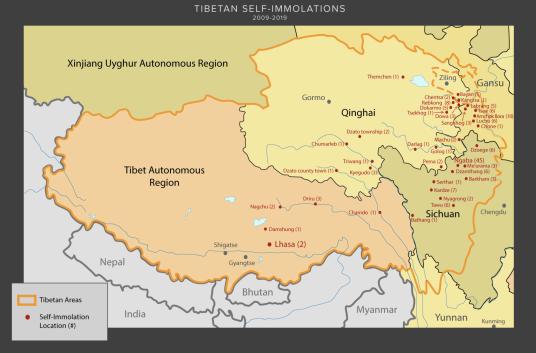 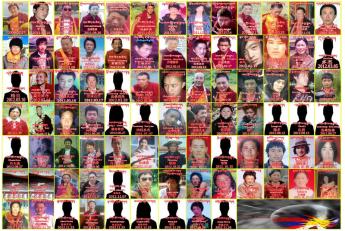 Total number of Self-immolations: 155 (129 Male and 26 Female),
1)  Religion:  CCP/the State interference in purely religious affairs
2  Language  / Education   Residential/ Boarding schools 
3)Jobs/Economic/ forced resettlement of nomads. 
4) Forced Sinicization   Loyalty to China diminish Tibetan identity.
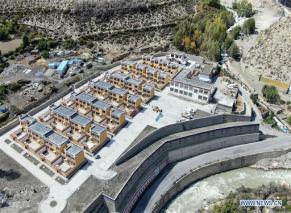 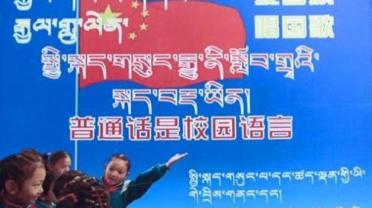 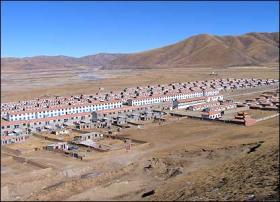 Population transferred;
Introduction of common language education
Resettlement of Nomads/
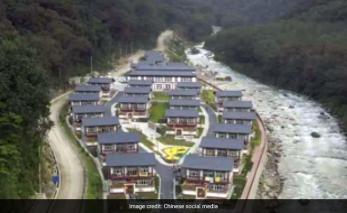 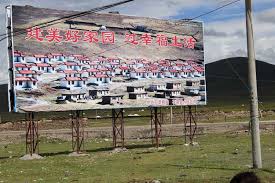 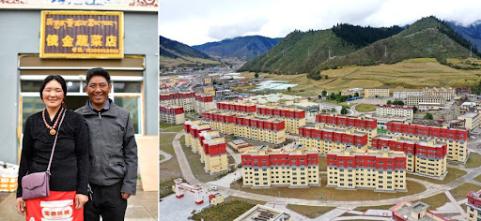 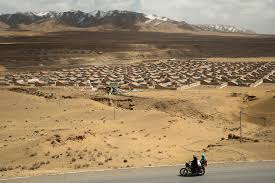 When Xi Jinping came to power in 2013, he set a goal to completely overcome poverty by 2020.
Canada and Tibet
China asserts and tries to influence global opinion.
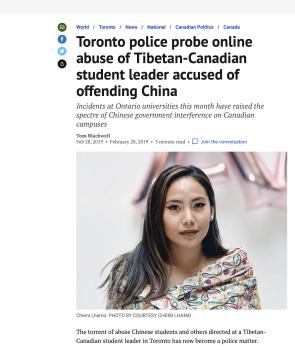 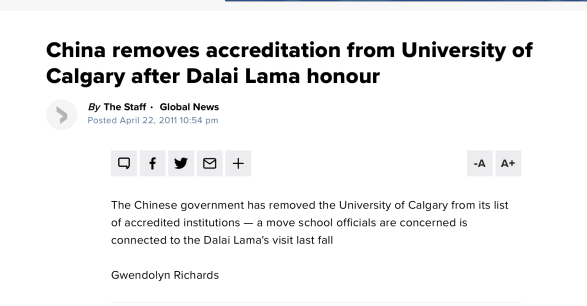 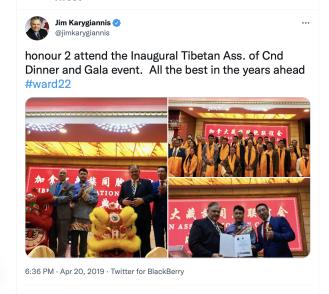 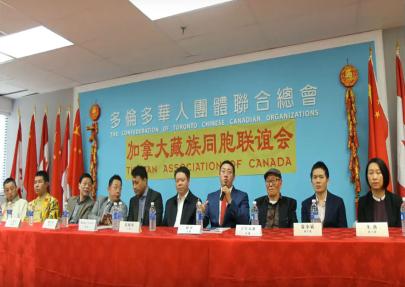 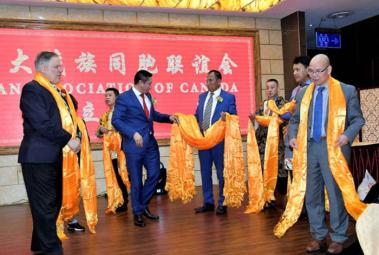 China is funding and setting up groups in Canada disguised as genuine community lead groups. 

They lobby MPs, MMP and Businesses
My country or my religion: